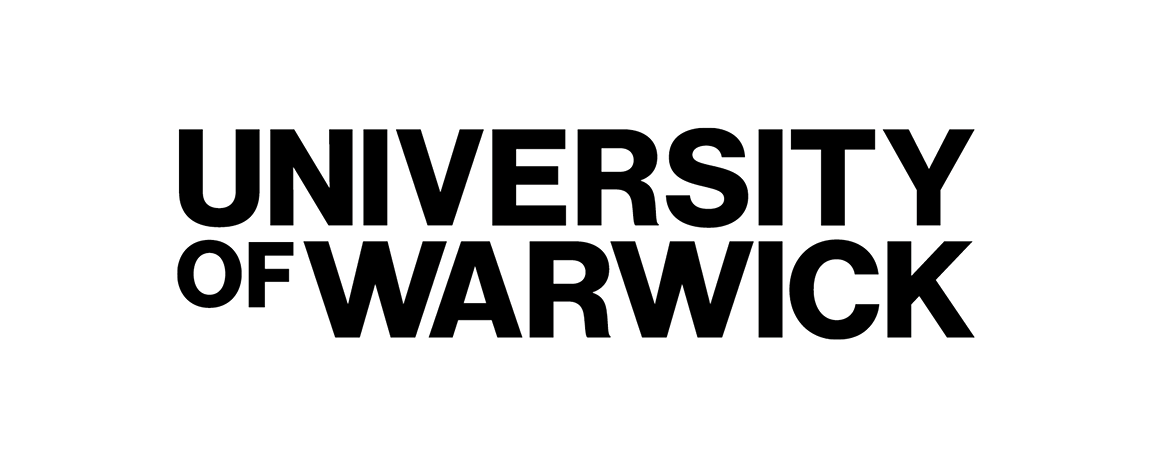 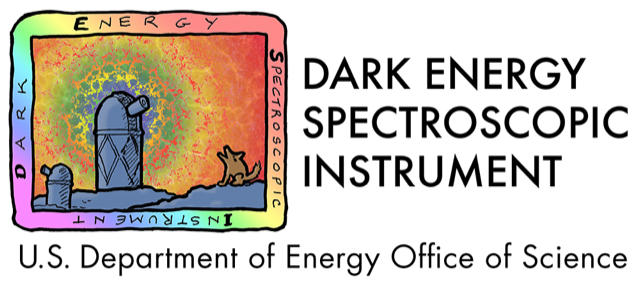 DESI DR1White Dwarf Catalogue
Andrew Swan
with Boris Gänsicke, Paula Izquierdo, Chris Manser, Laura Rogers, Siyi Xu
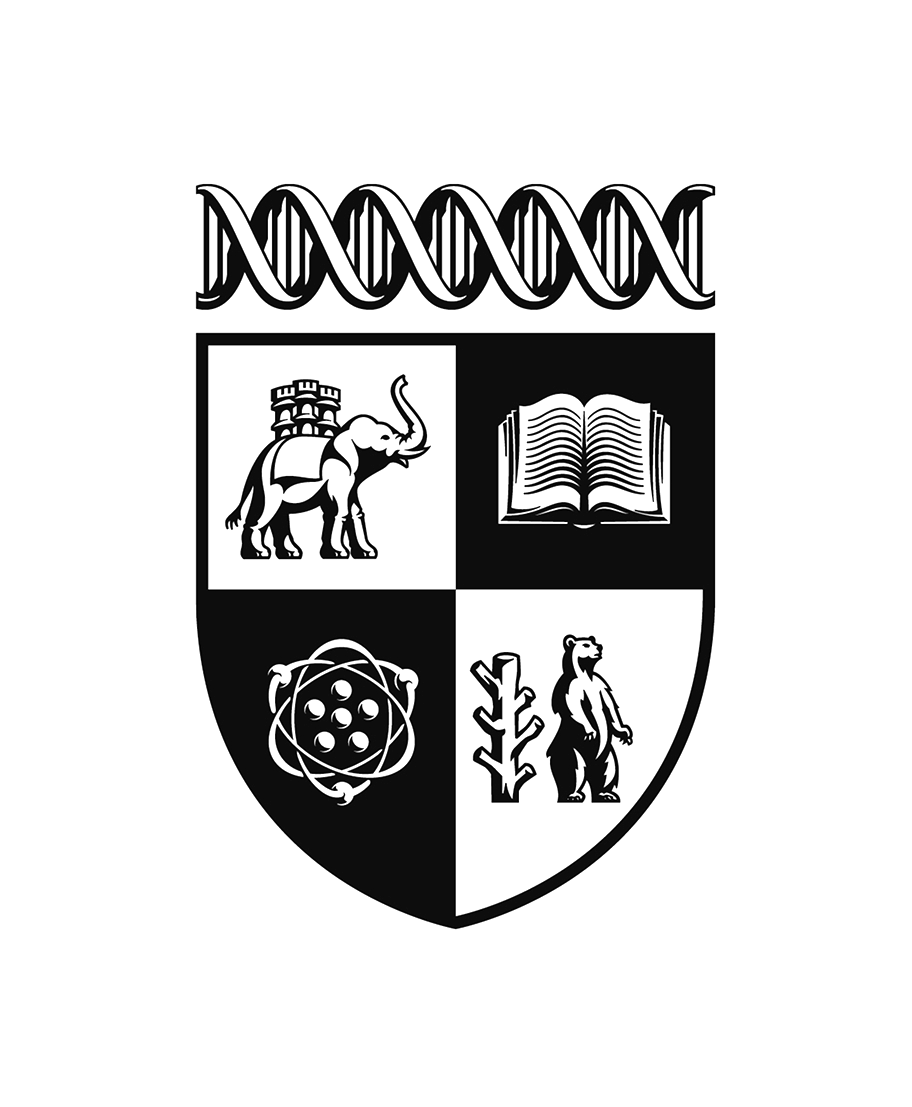 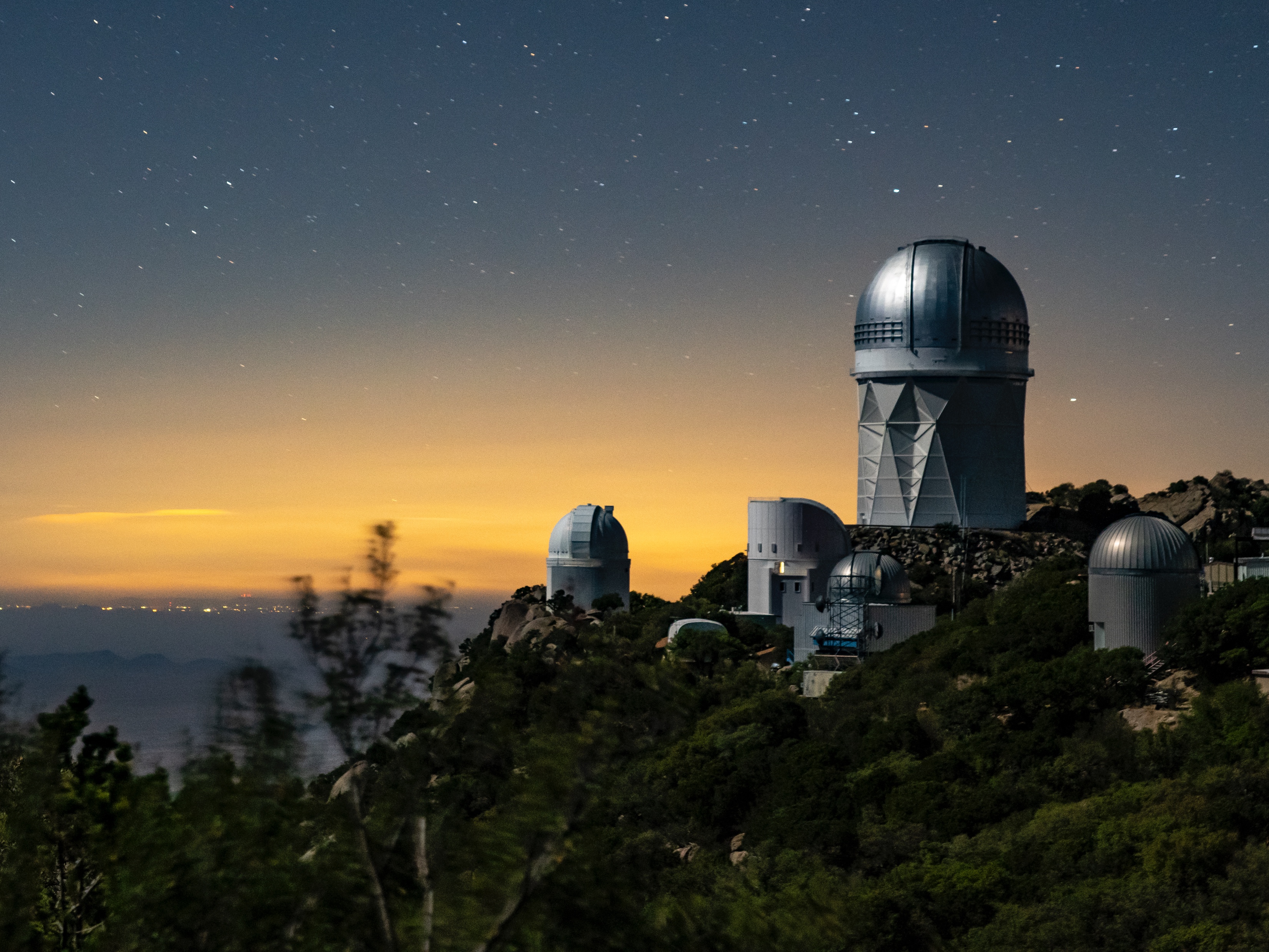 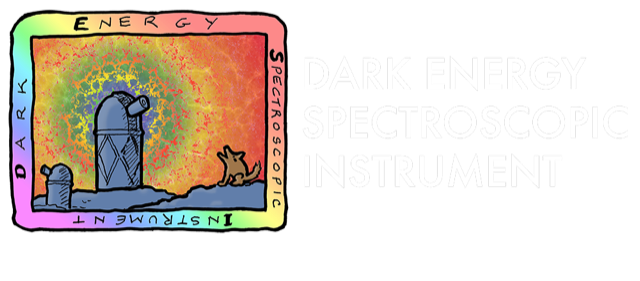 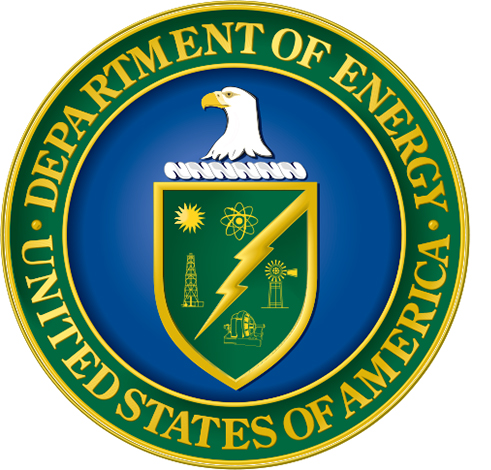 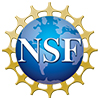 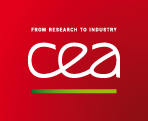 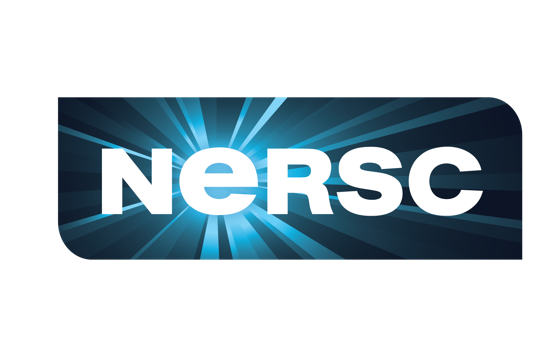 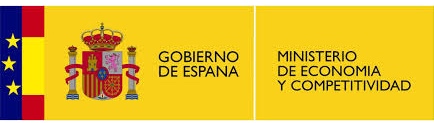 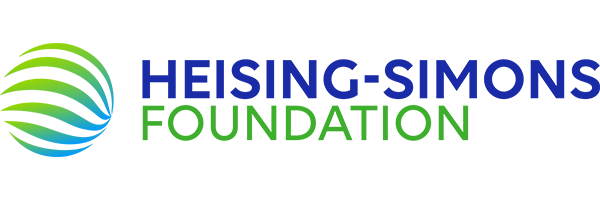 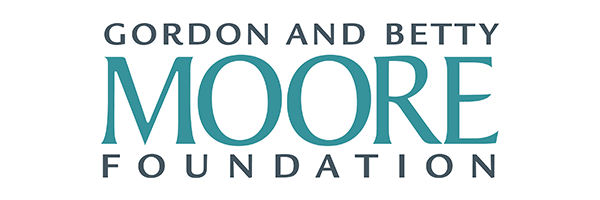 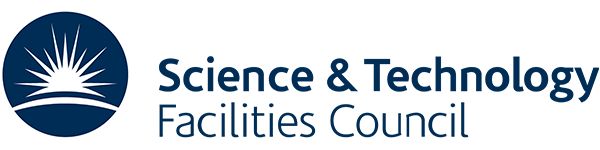 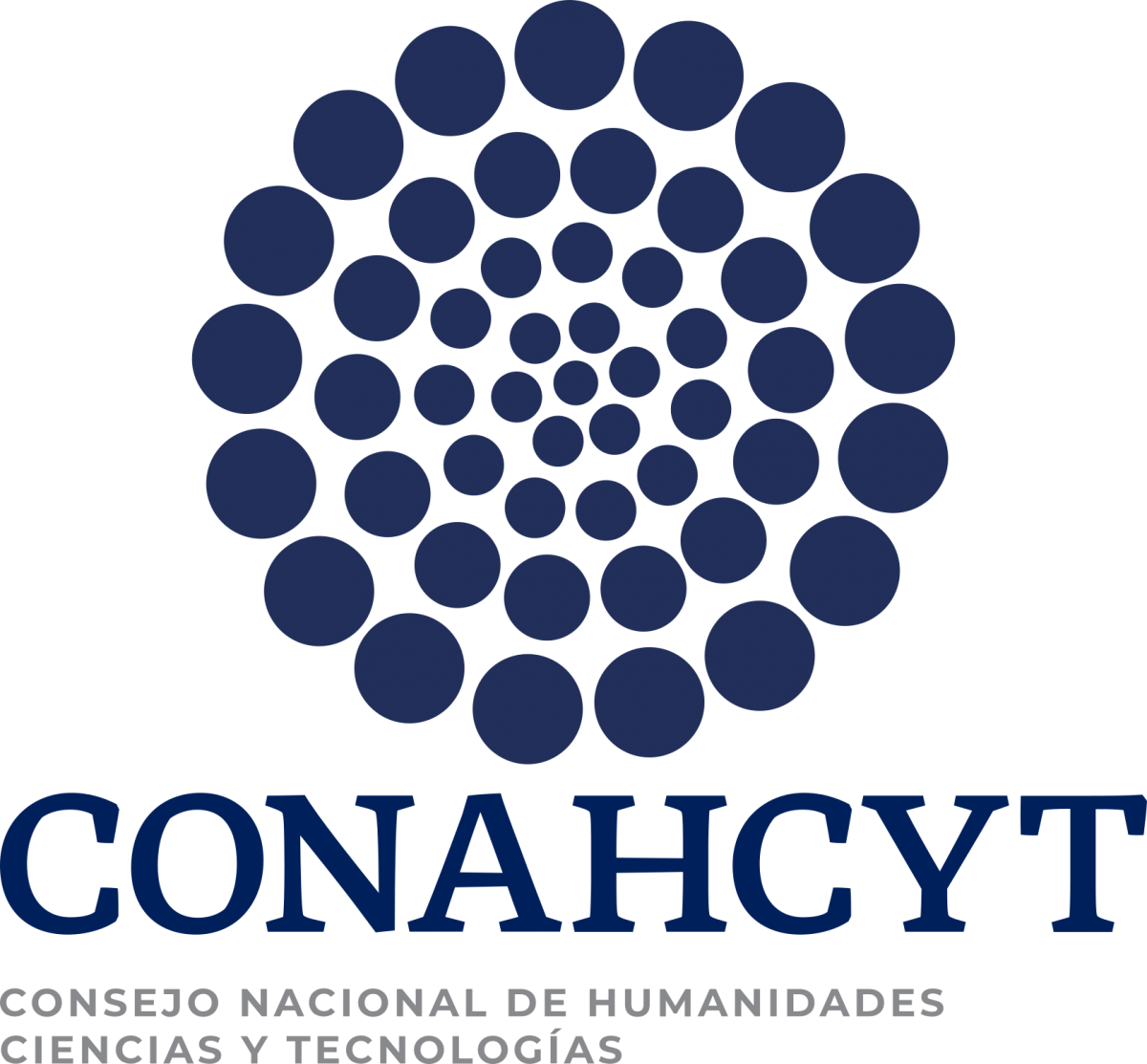 Thanks to our sponsors and 72 Participating Institutions!
Mayall Telescope, Arizona
Mayall Telescope
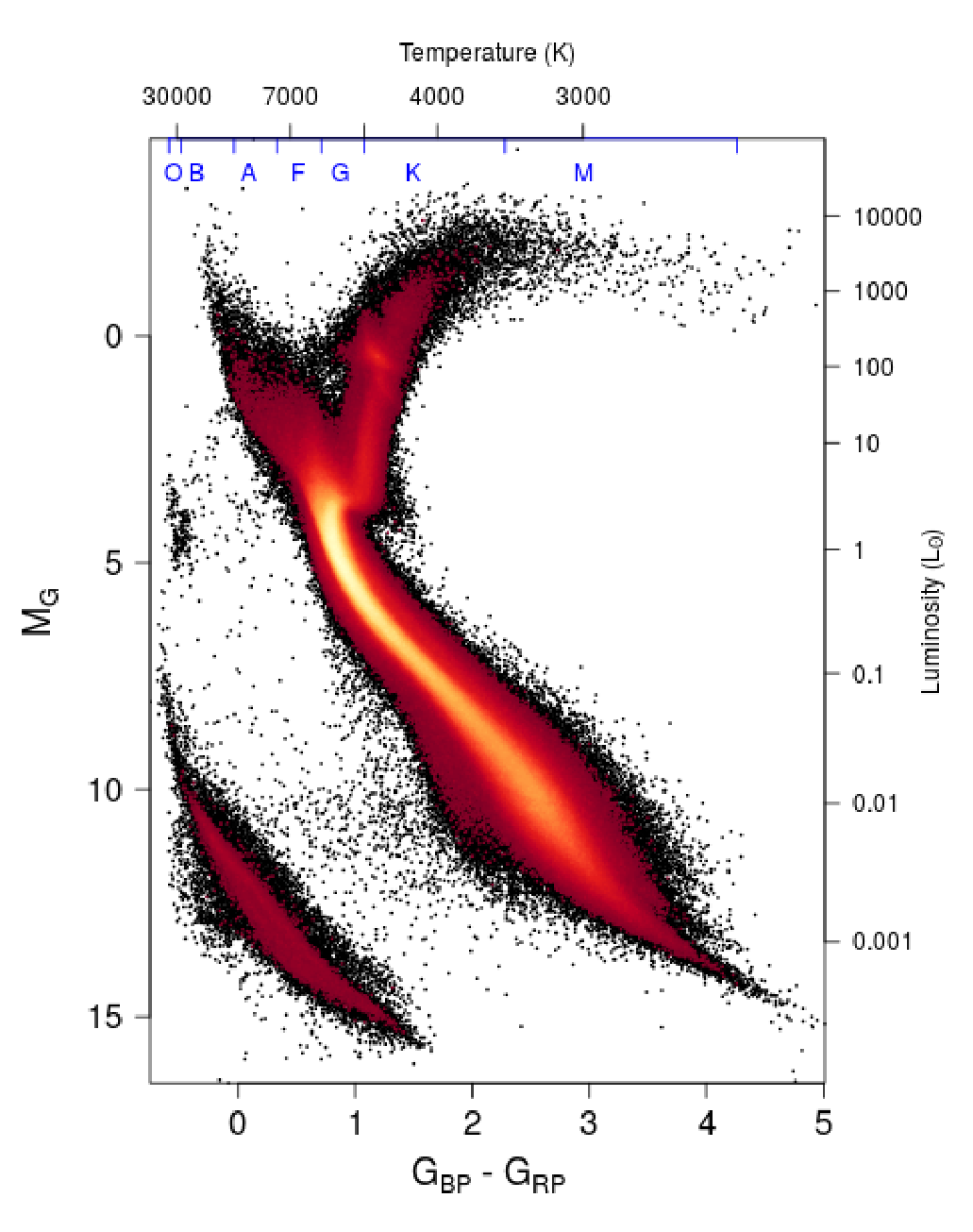 DESI DR1 statistics
Input catalogue:
Gaia DR2 white dwarfs (Gentile-Fusillo 2018)
G < 20 mag

DESI DR1 observations:
51,000 sources
42,000 white dwarfs
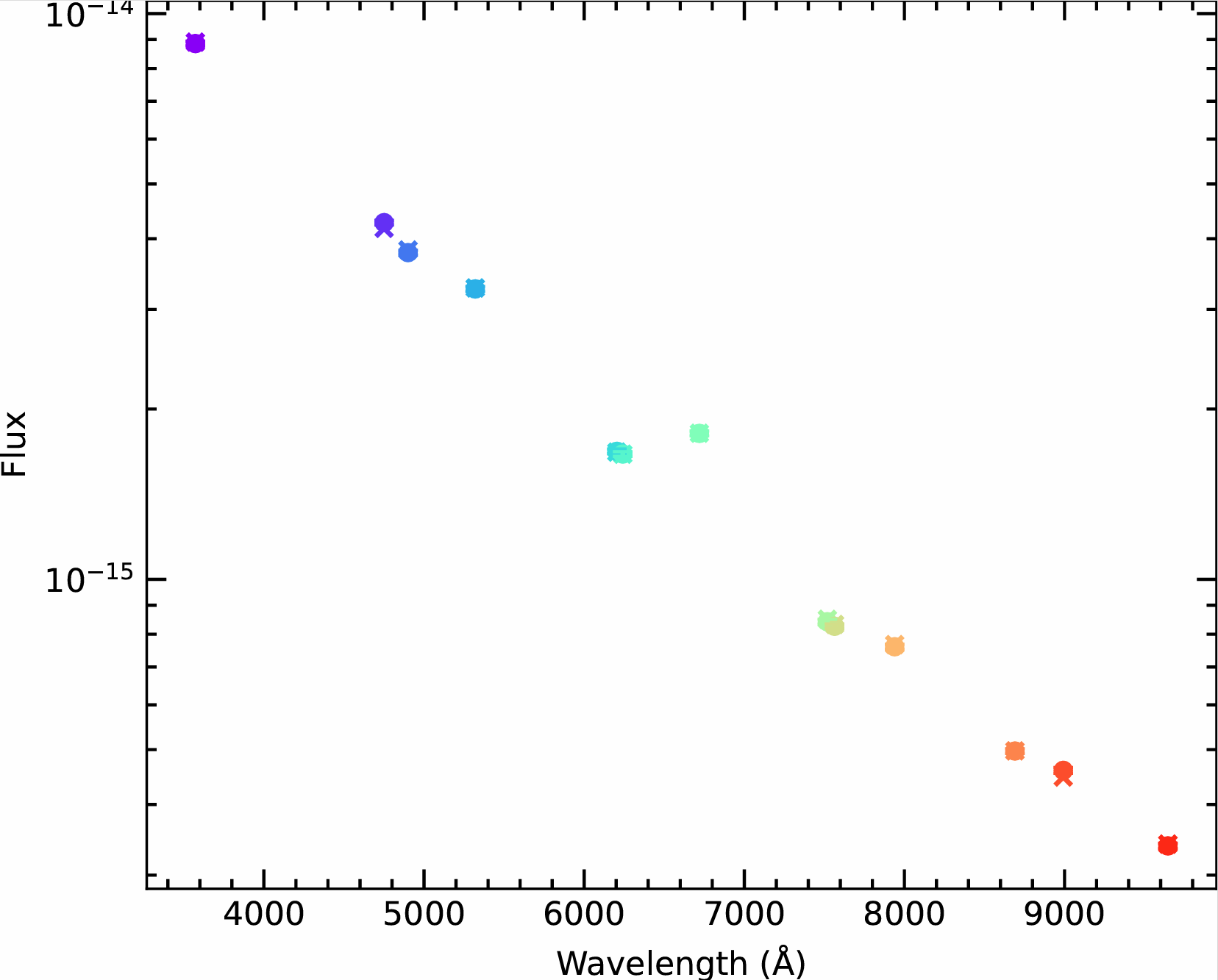 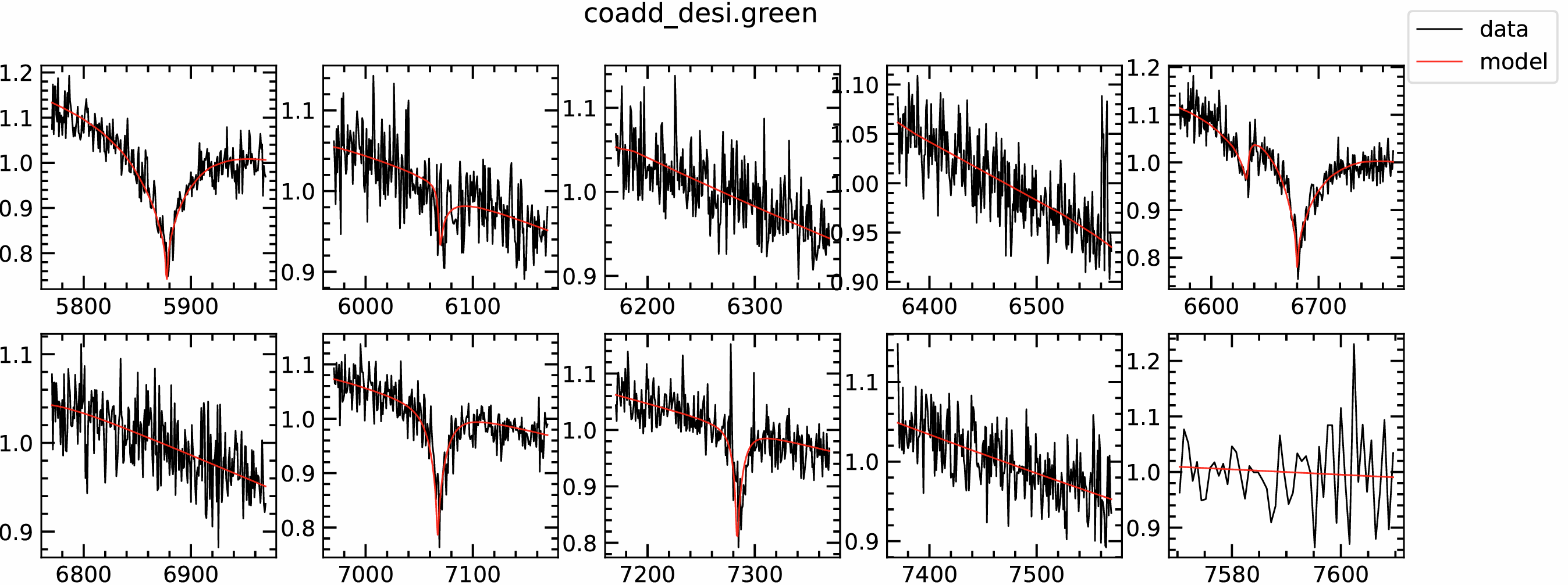 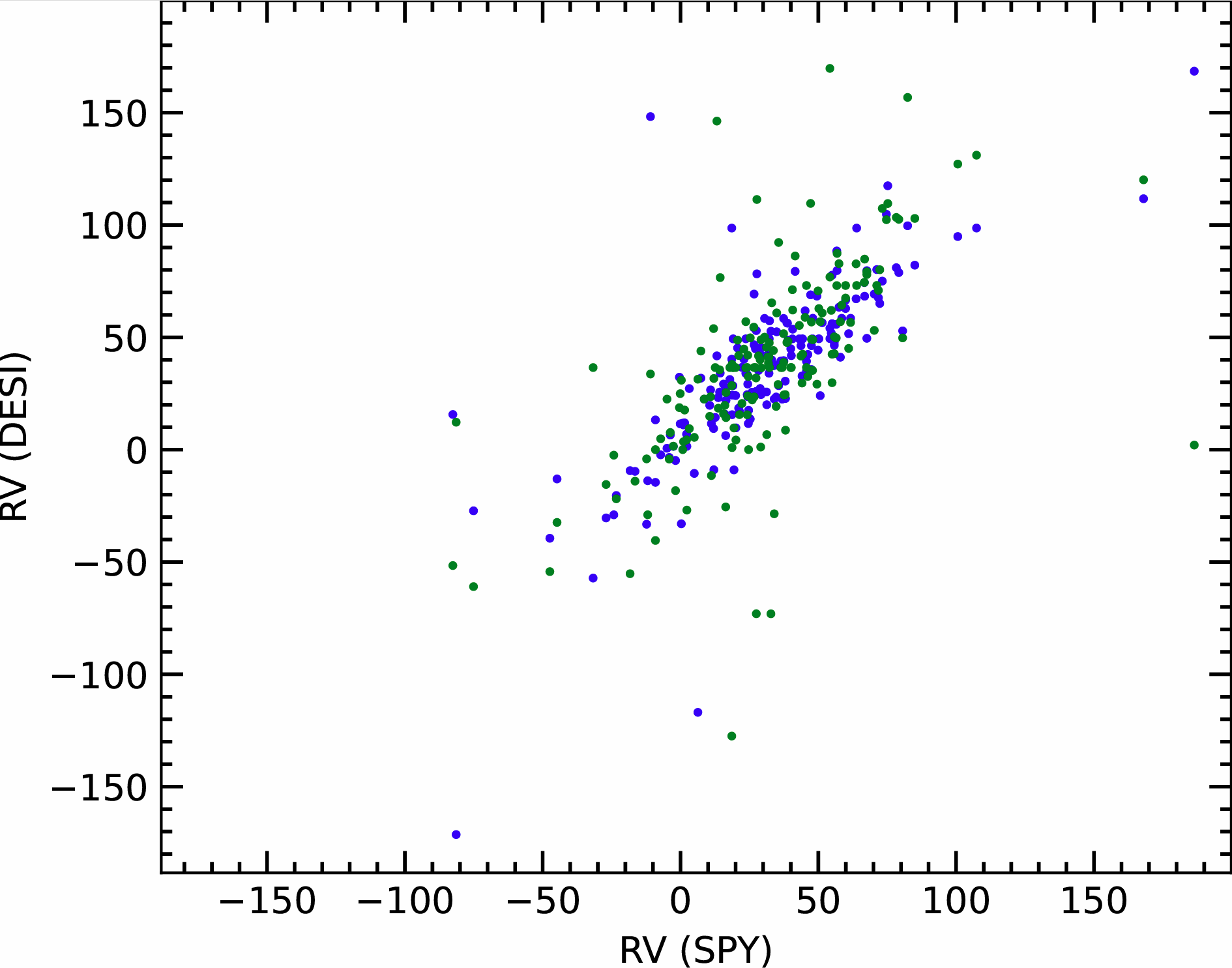 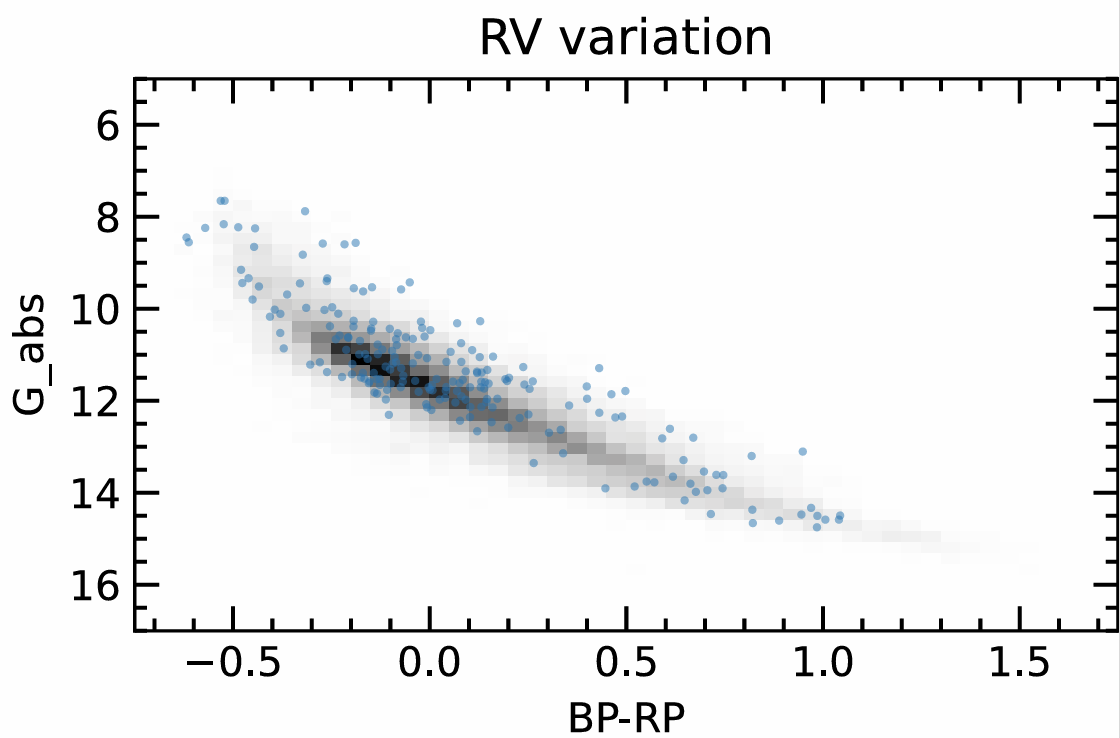 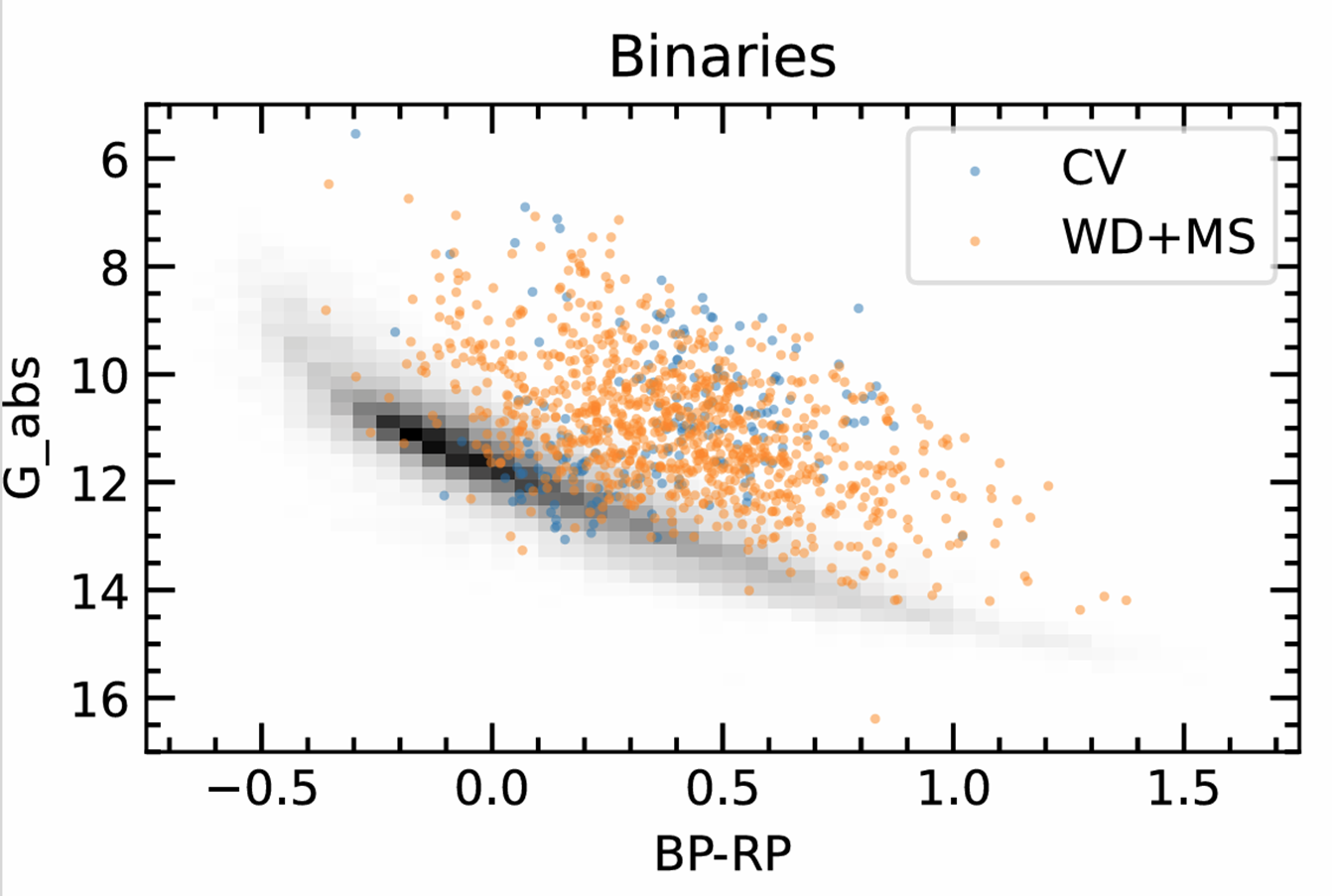 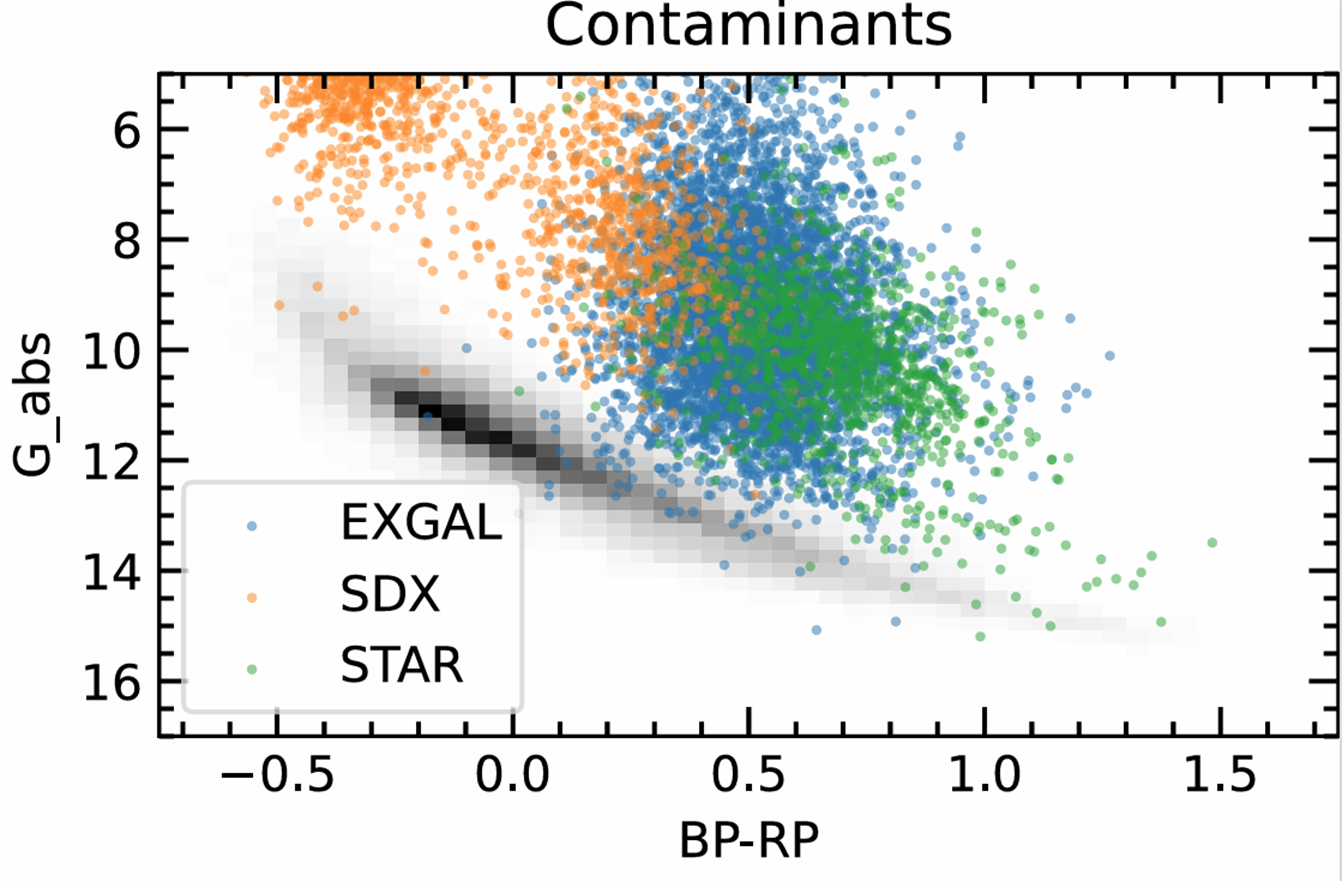 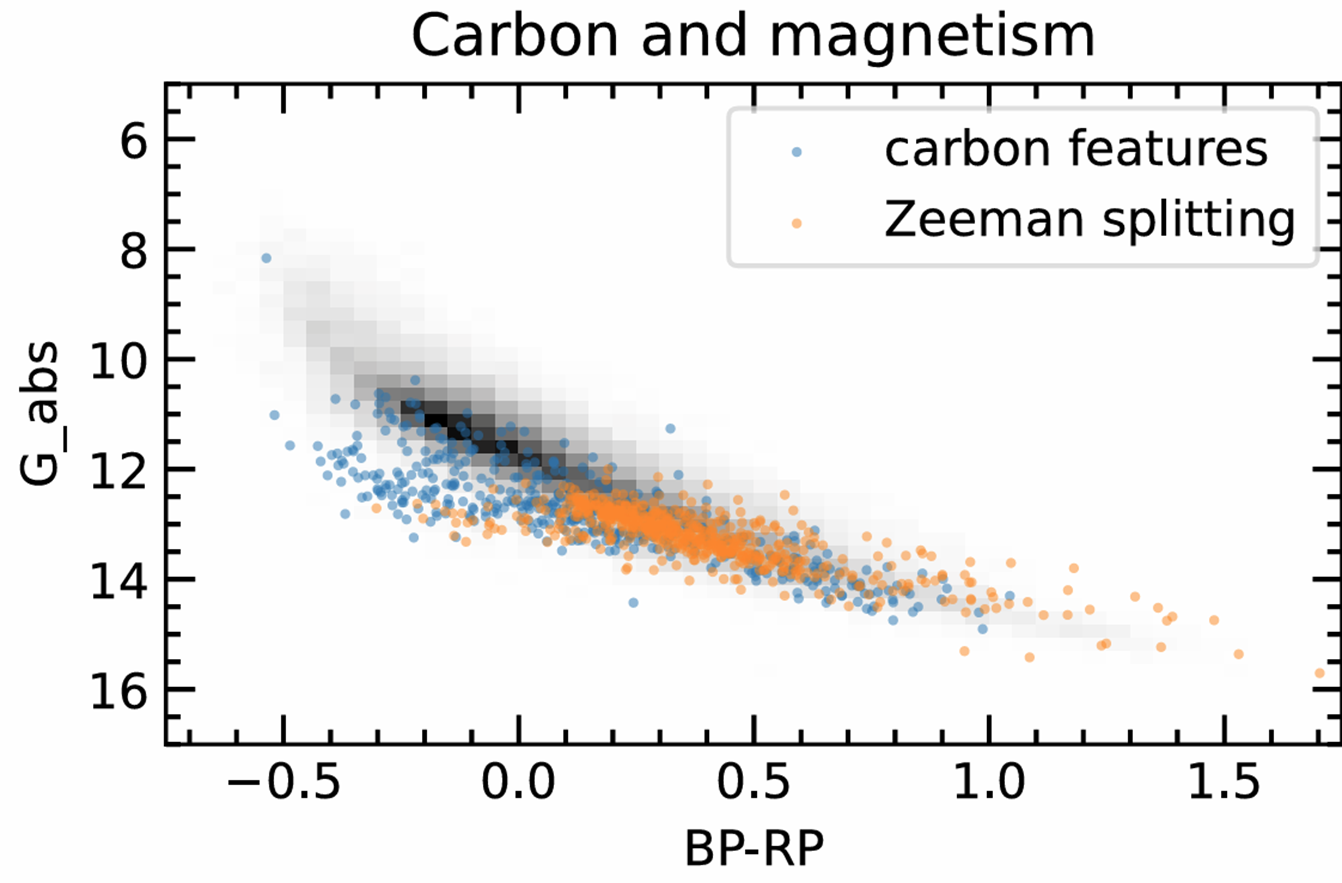 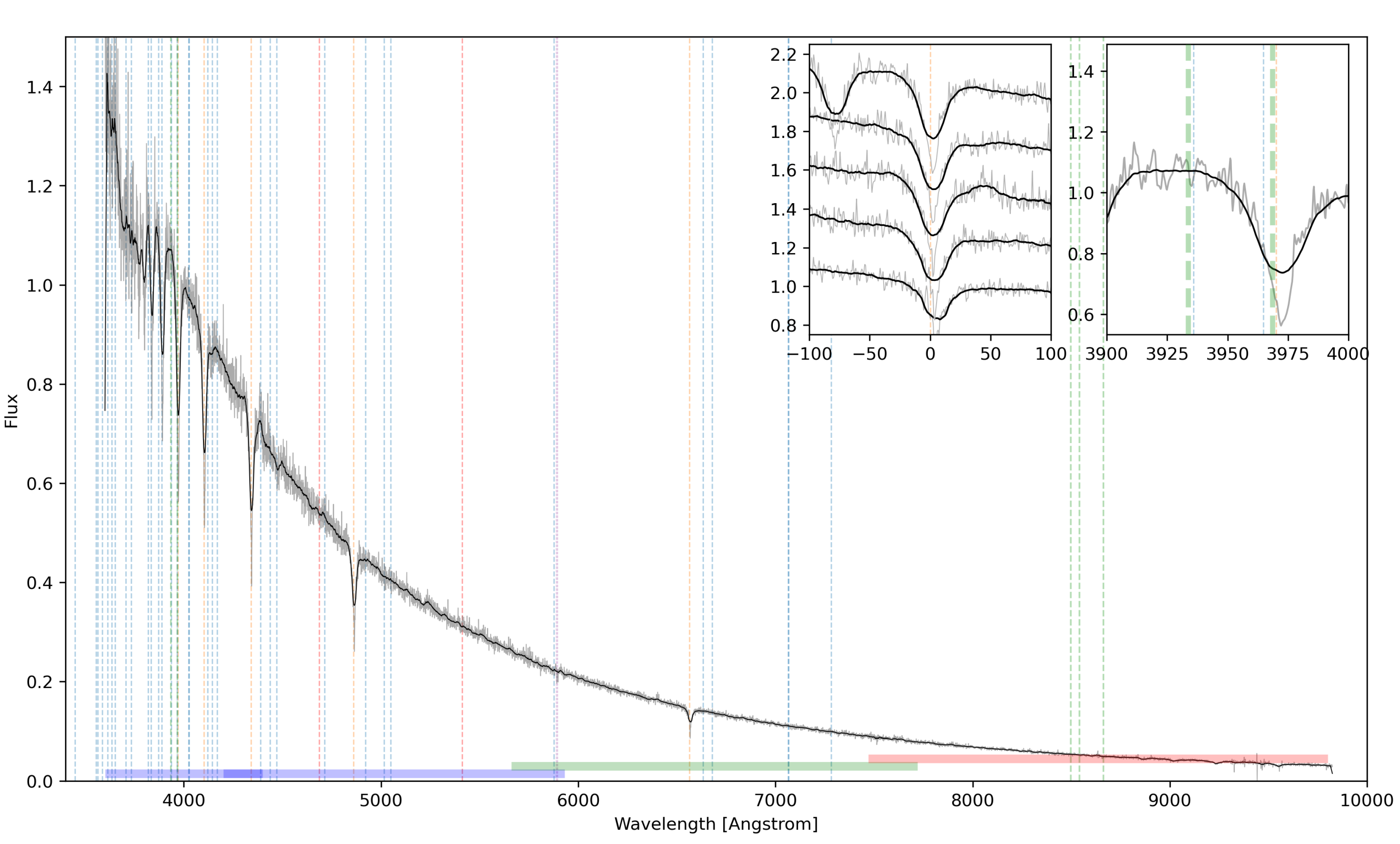 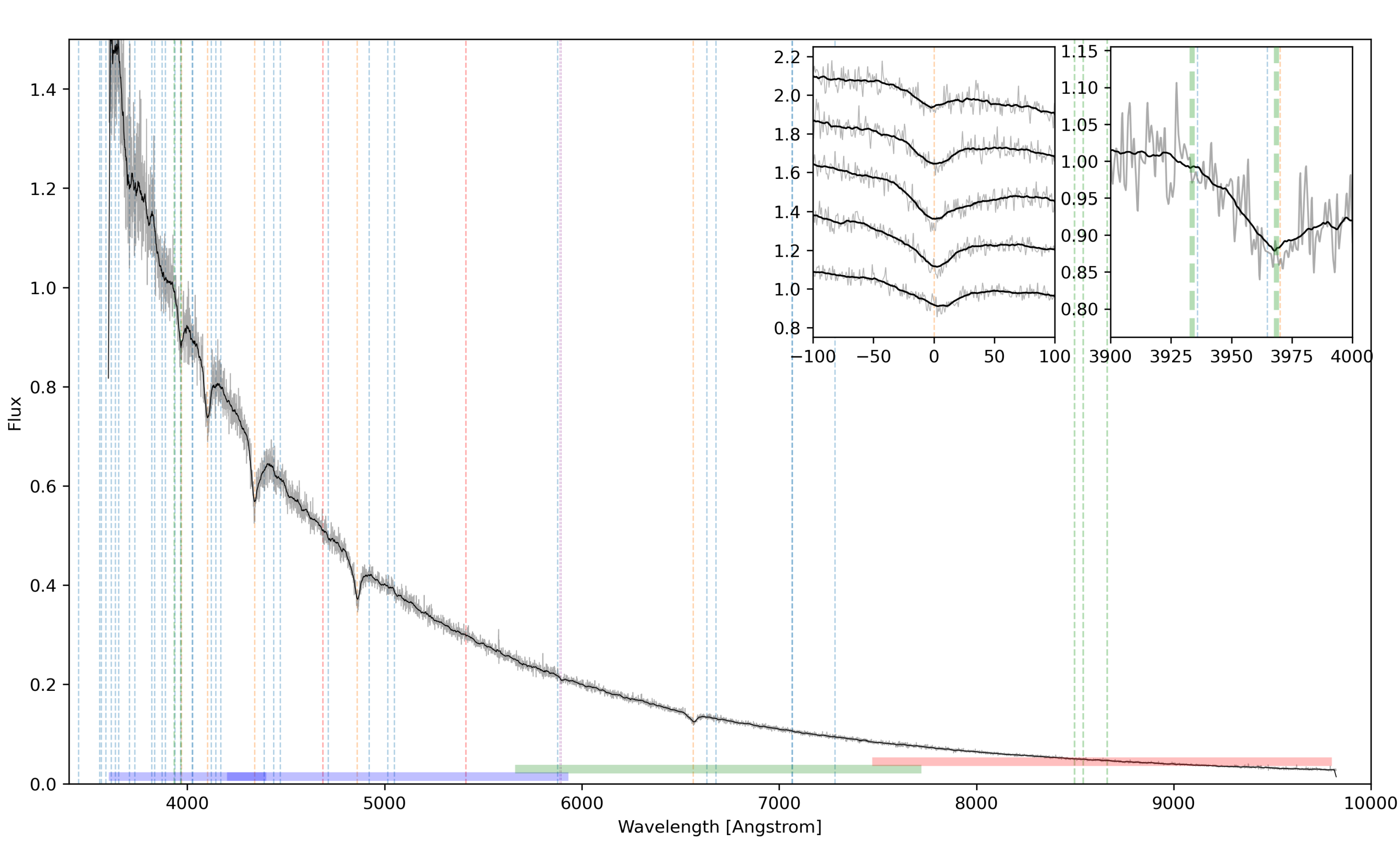 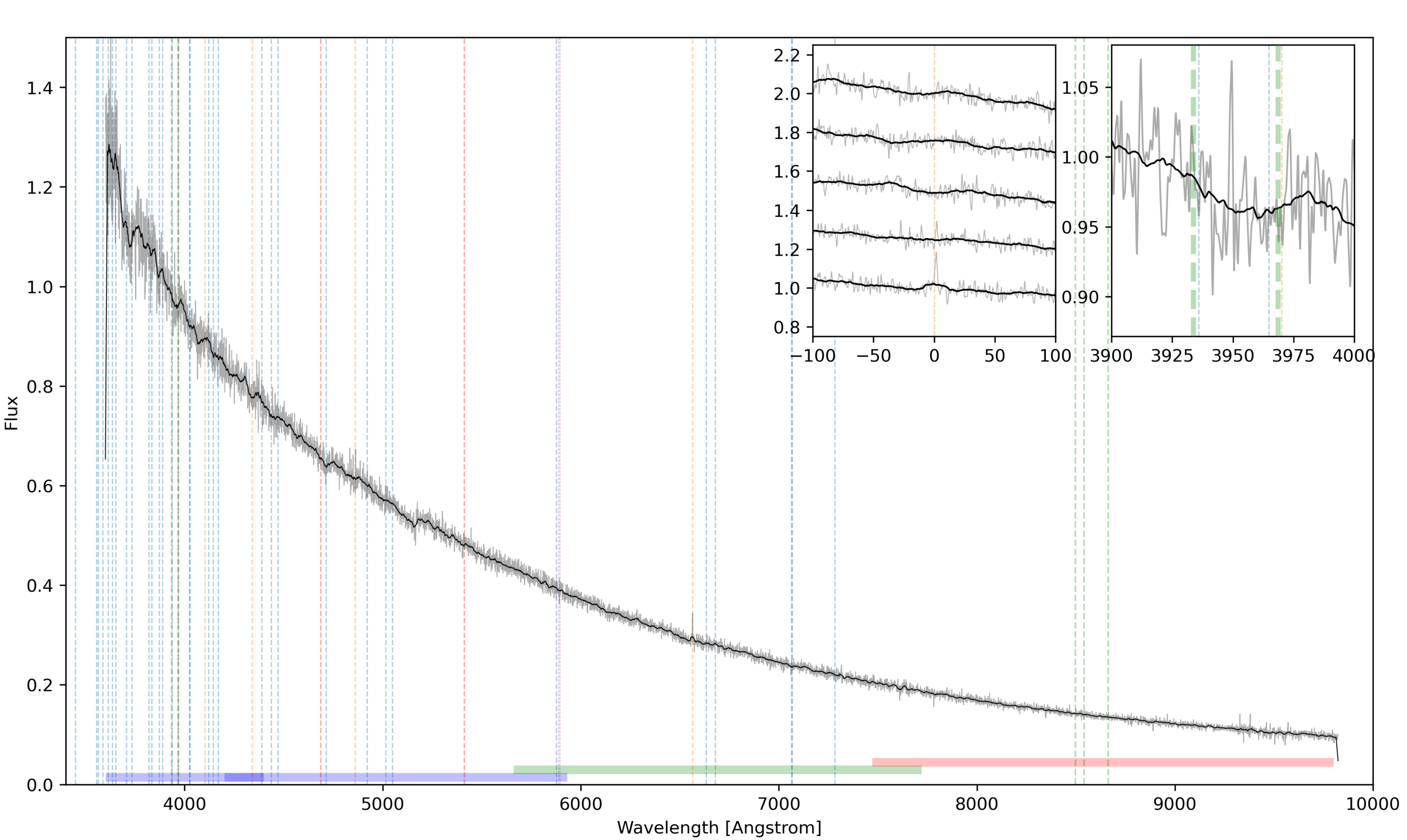 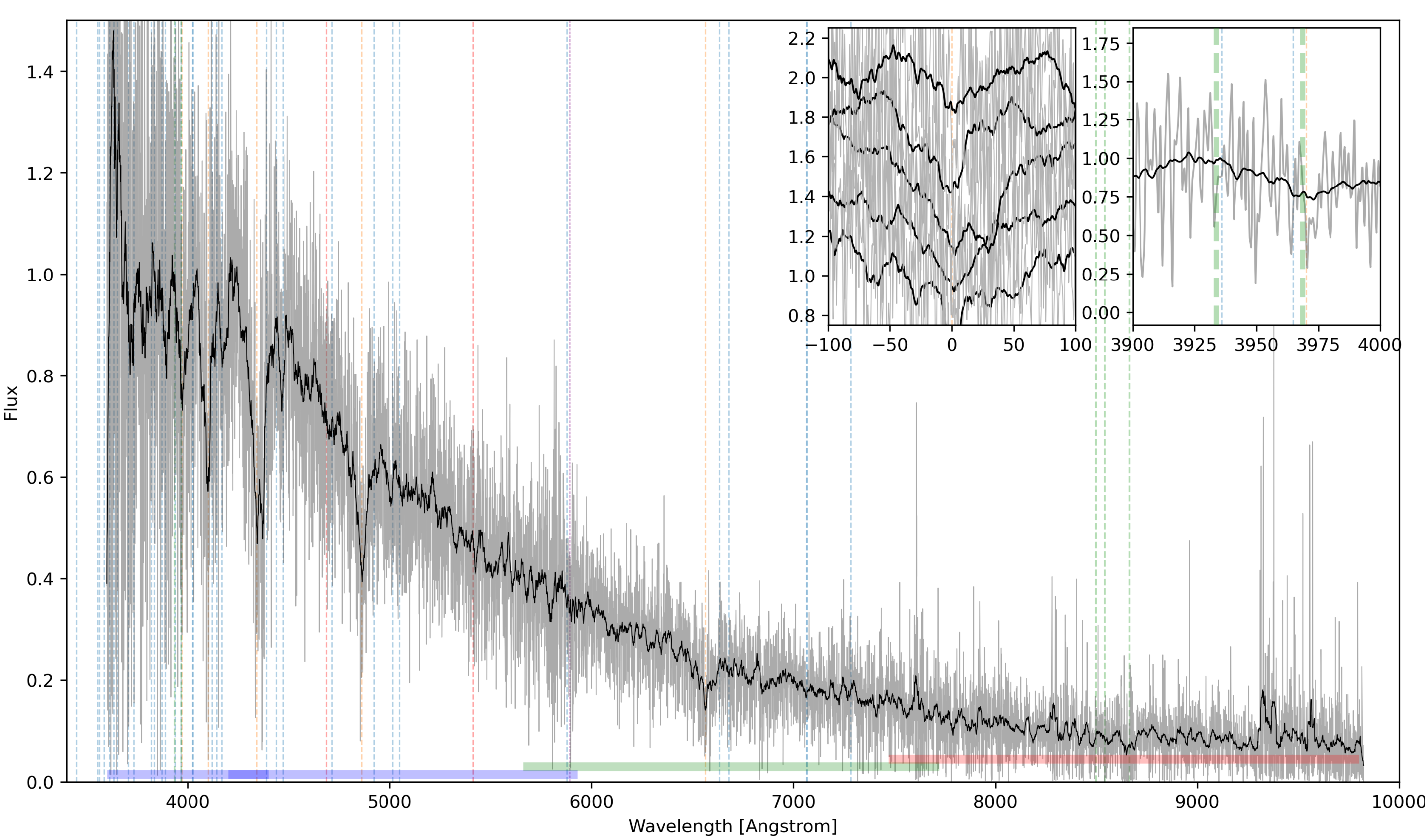 Machine learningKao+2024, Byrne+2024
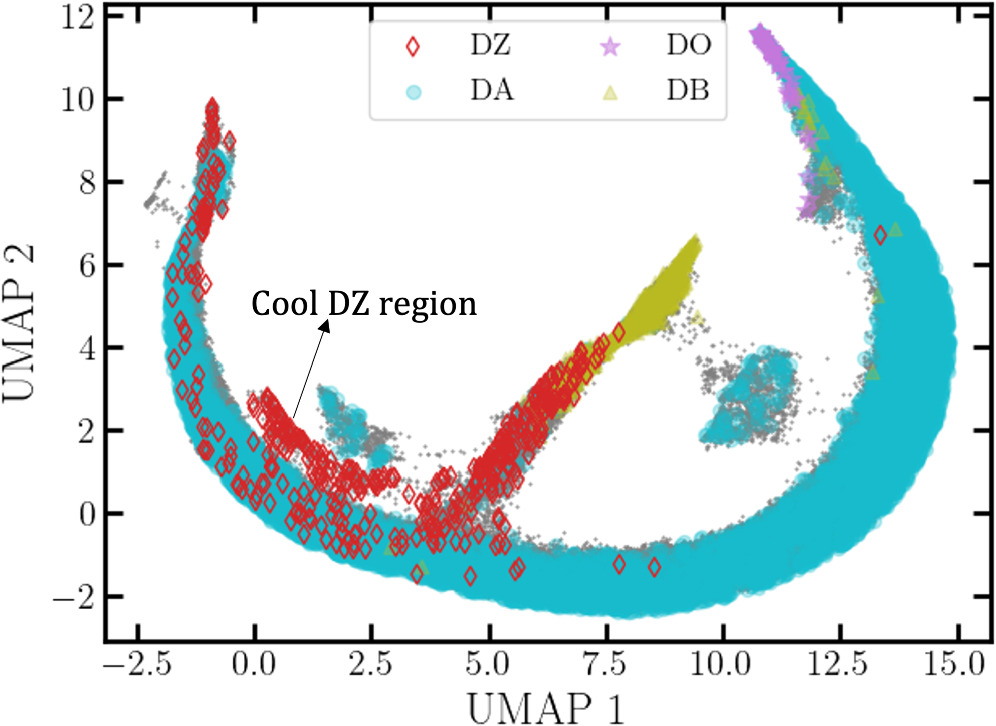 DESI DR1 vs Vincent+2023
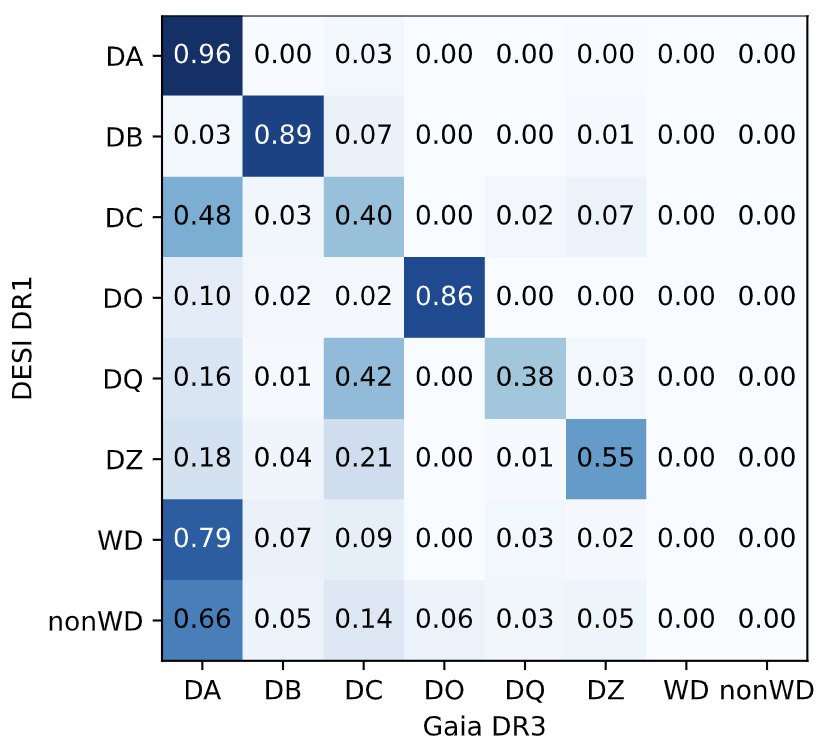 DESI DR1 white dwarf catalogue
What’s in it:
Spectral types
Atmosphere types (H / He / He+H)
Teff, log(g), distance, EB-V, H/He
Radial velocities
RV variation
Flux contamination
What’s not in it:
Binaries
C/He abundances
Ca/H(e) abundances
Magnetic fits